rock pools
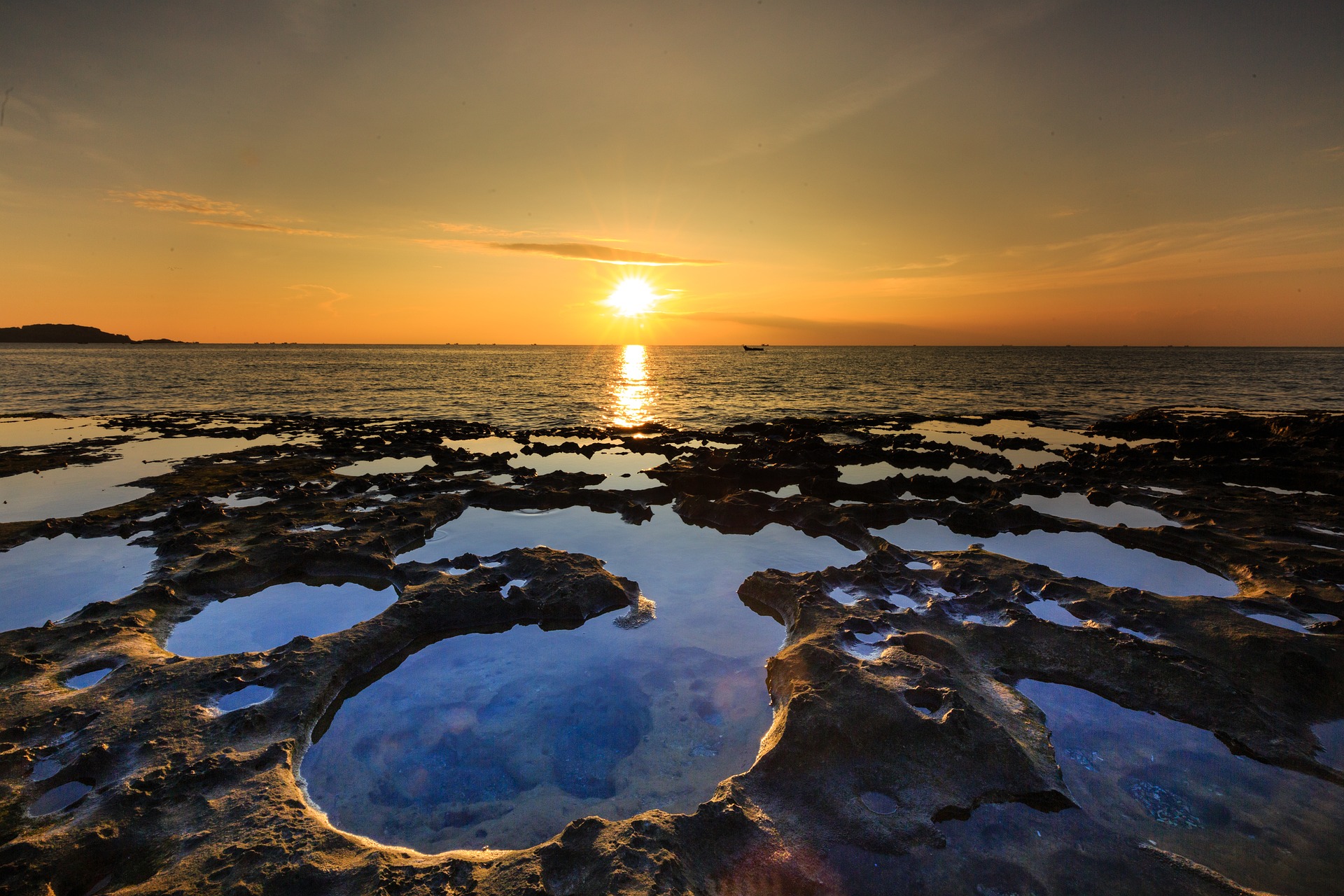 starfish
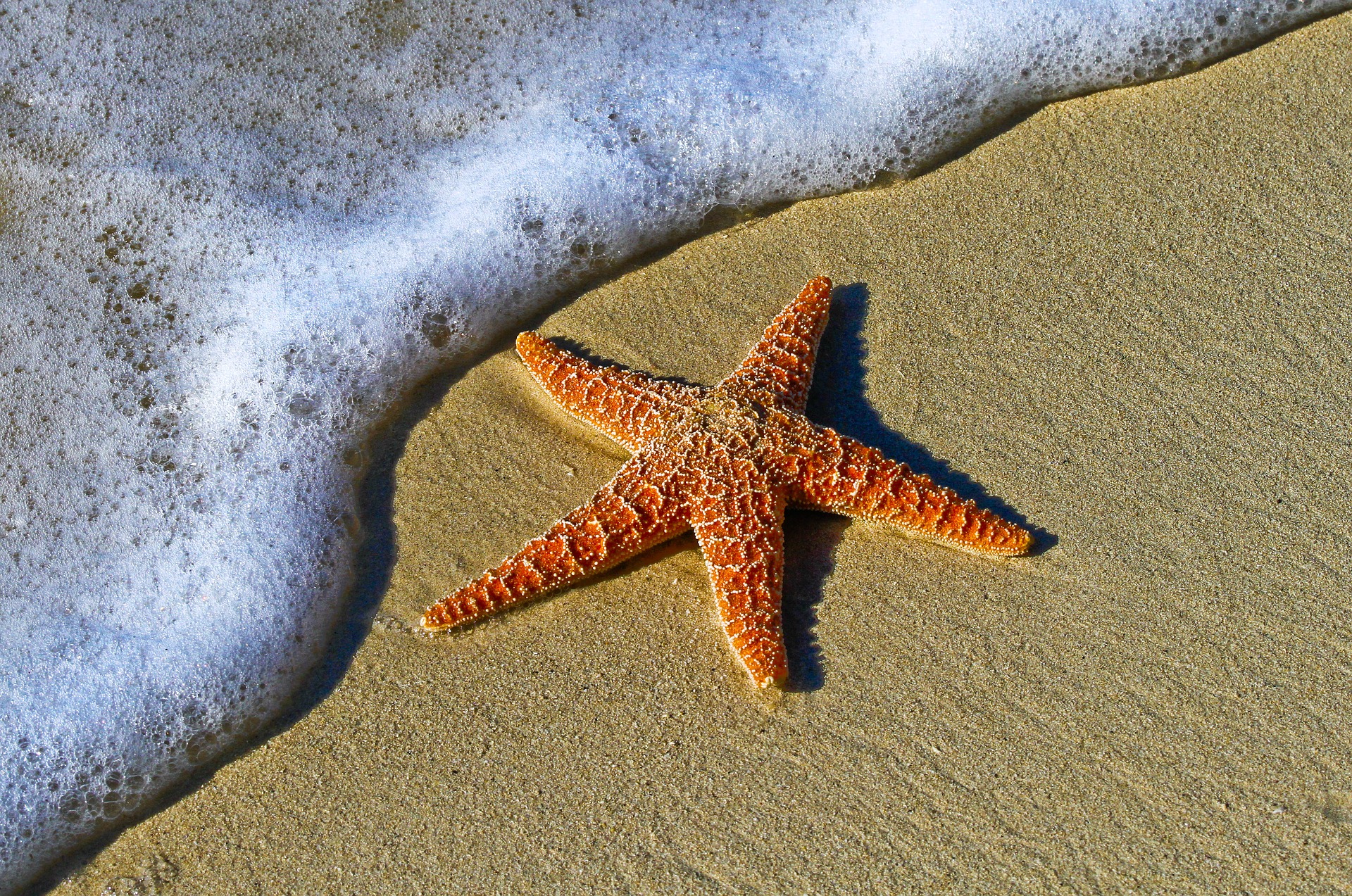 high tide
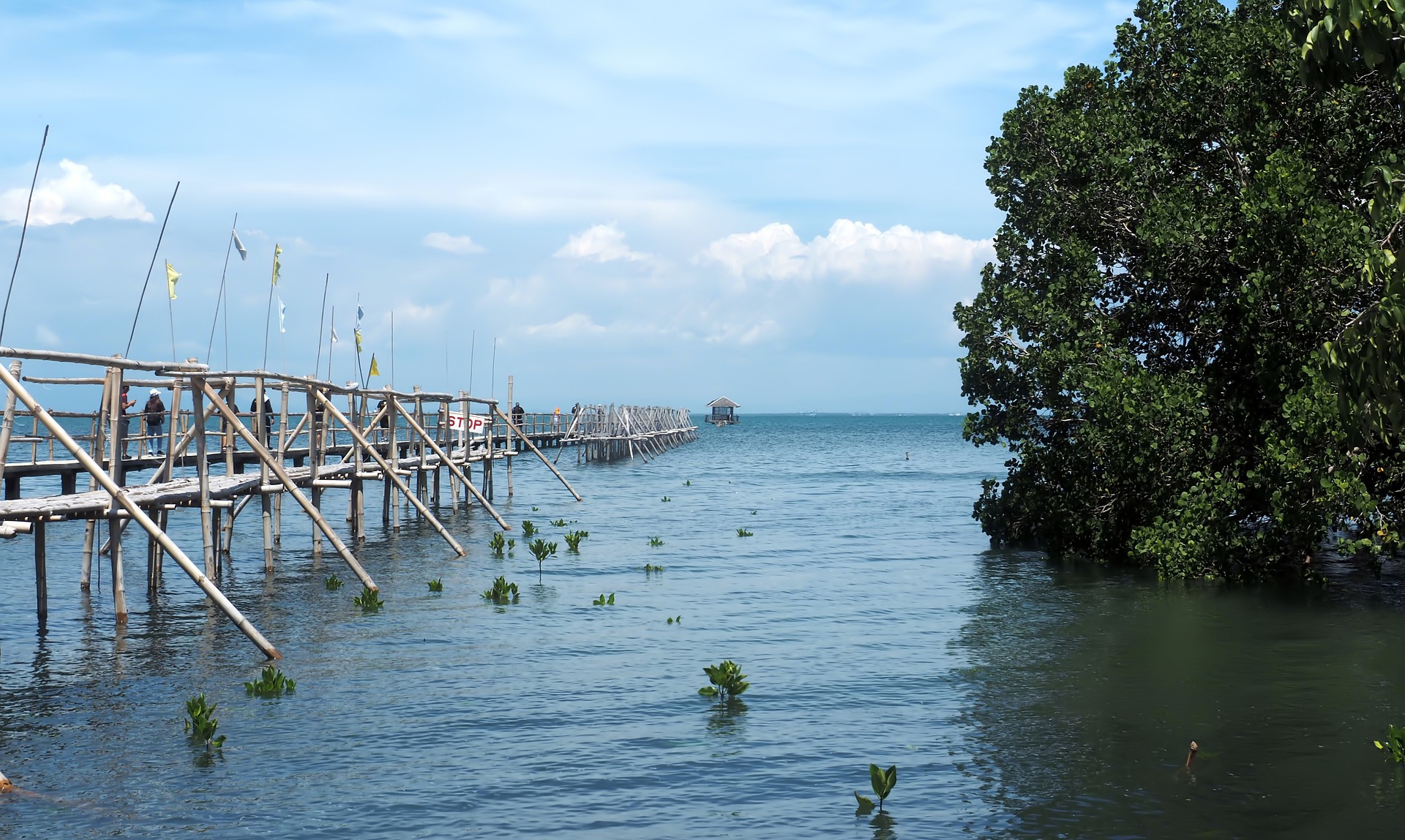 low tide
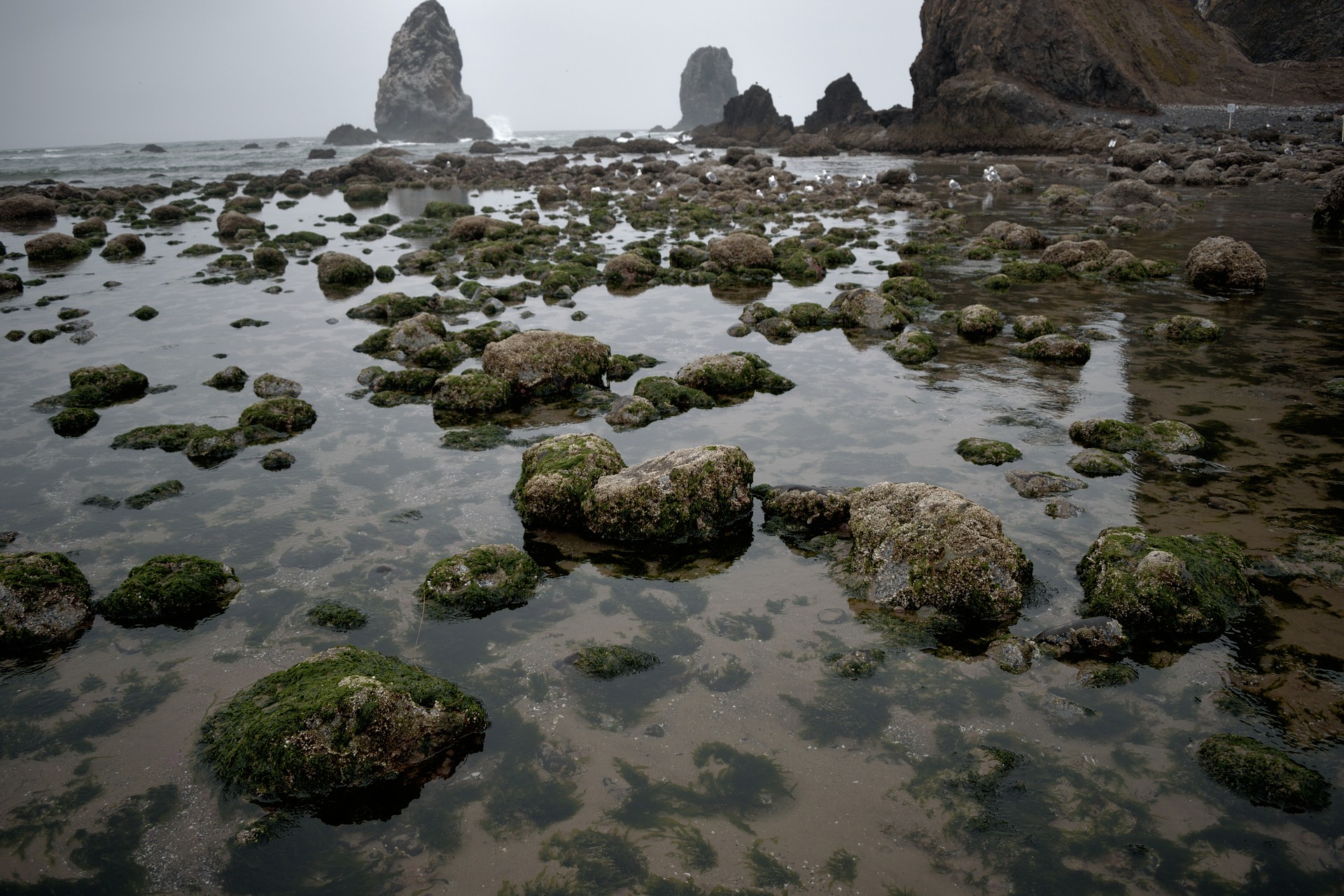 sea anemone
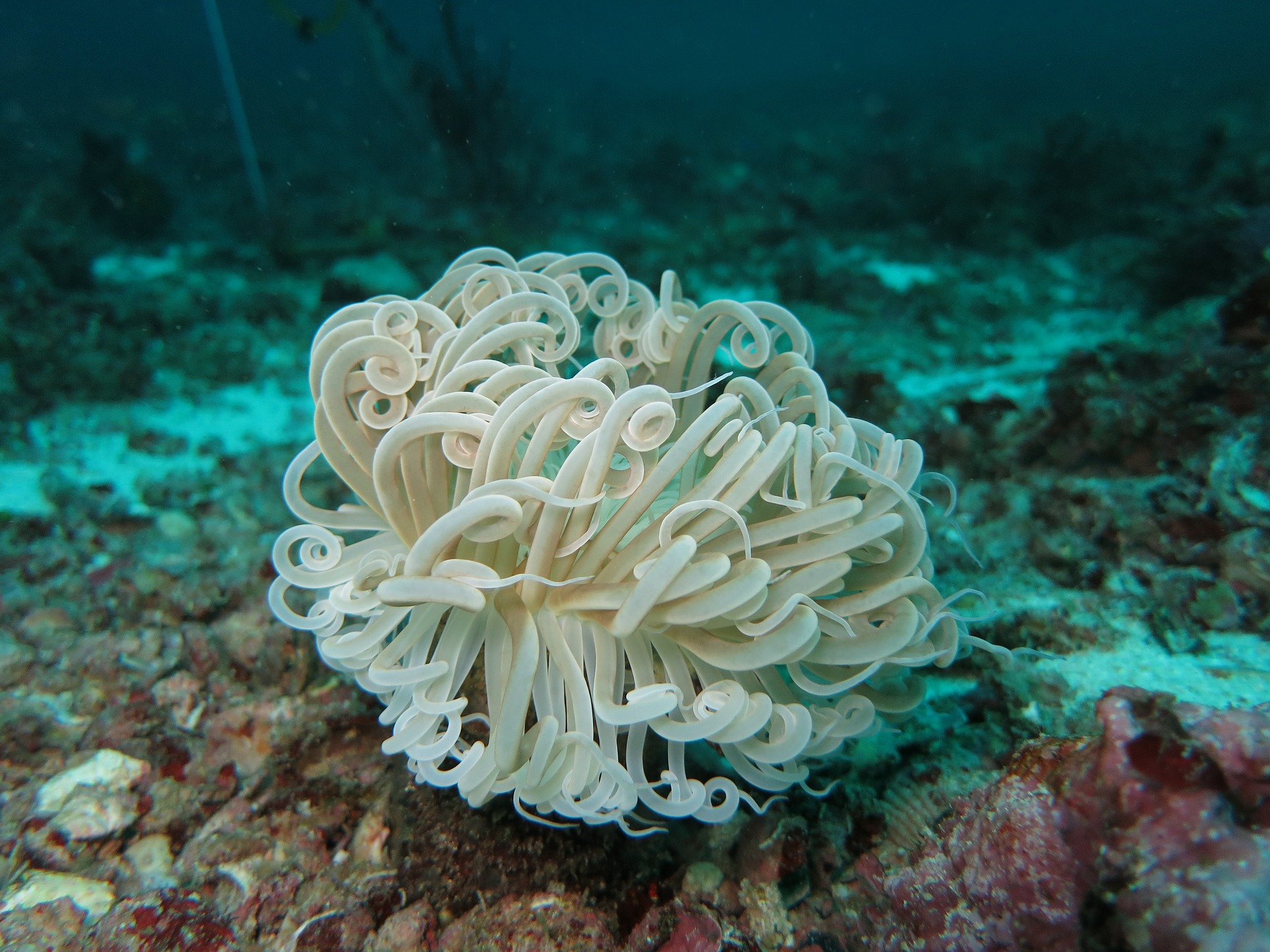 seaweed
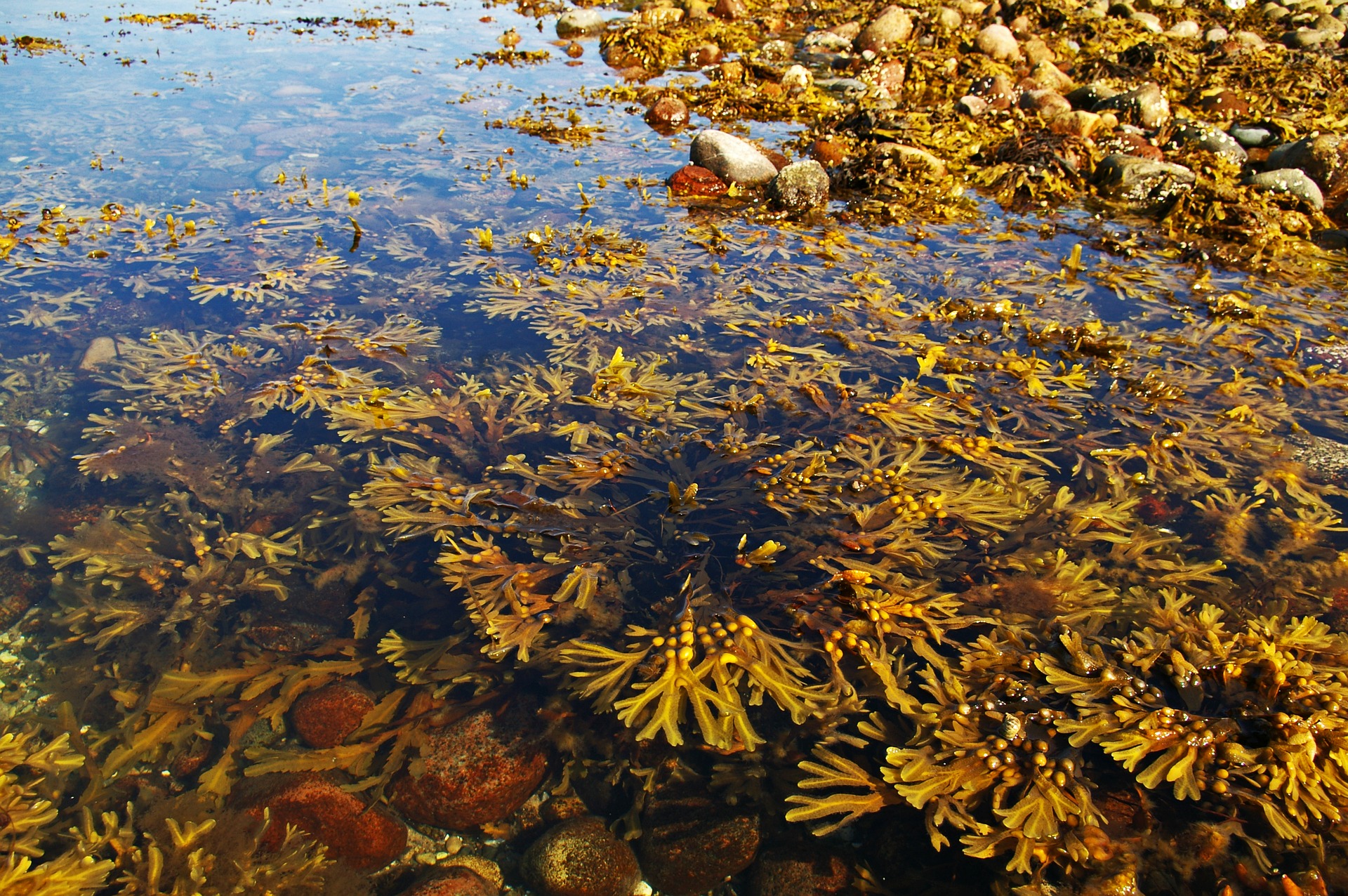 limpet
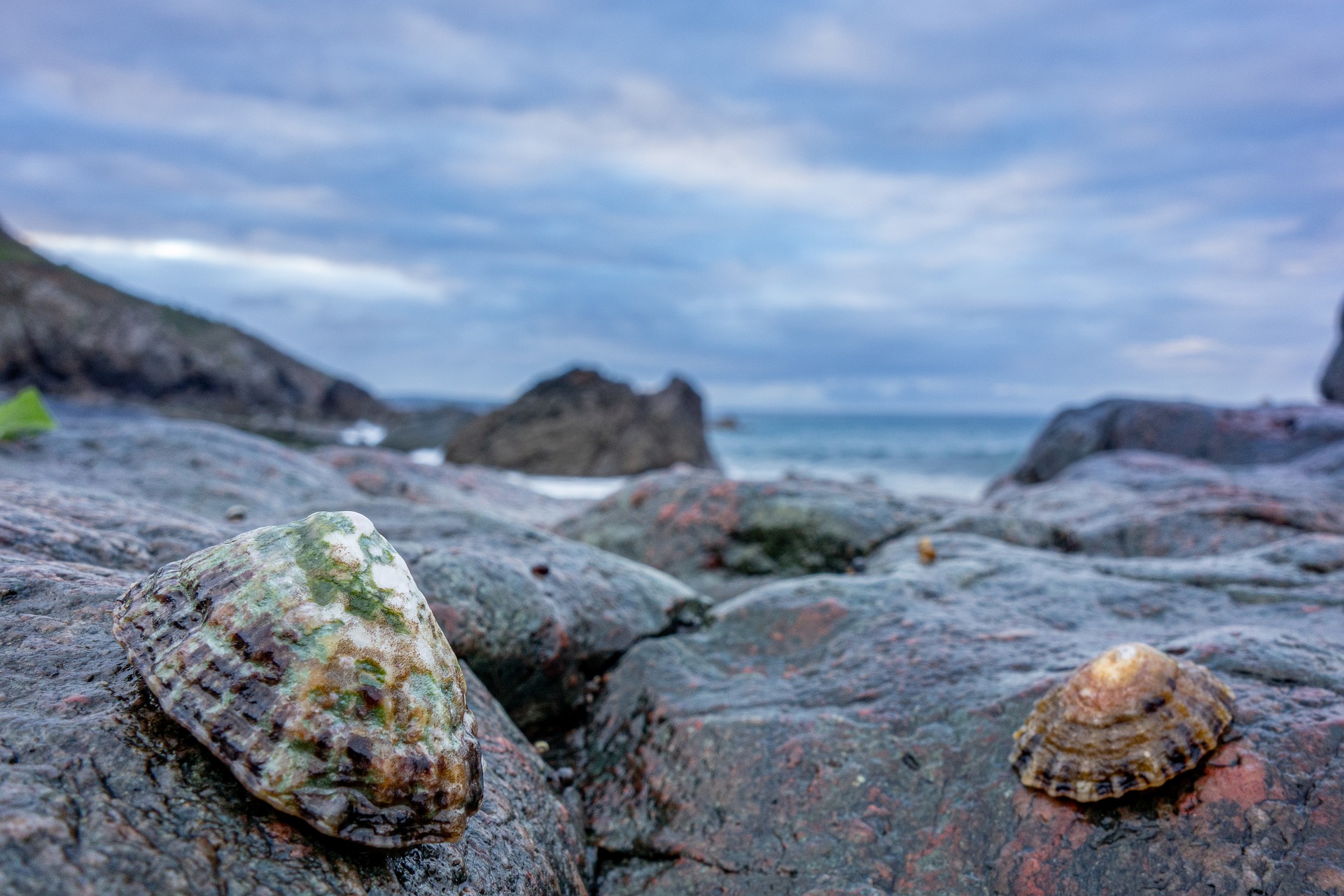 crab
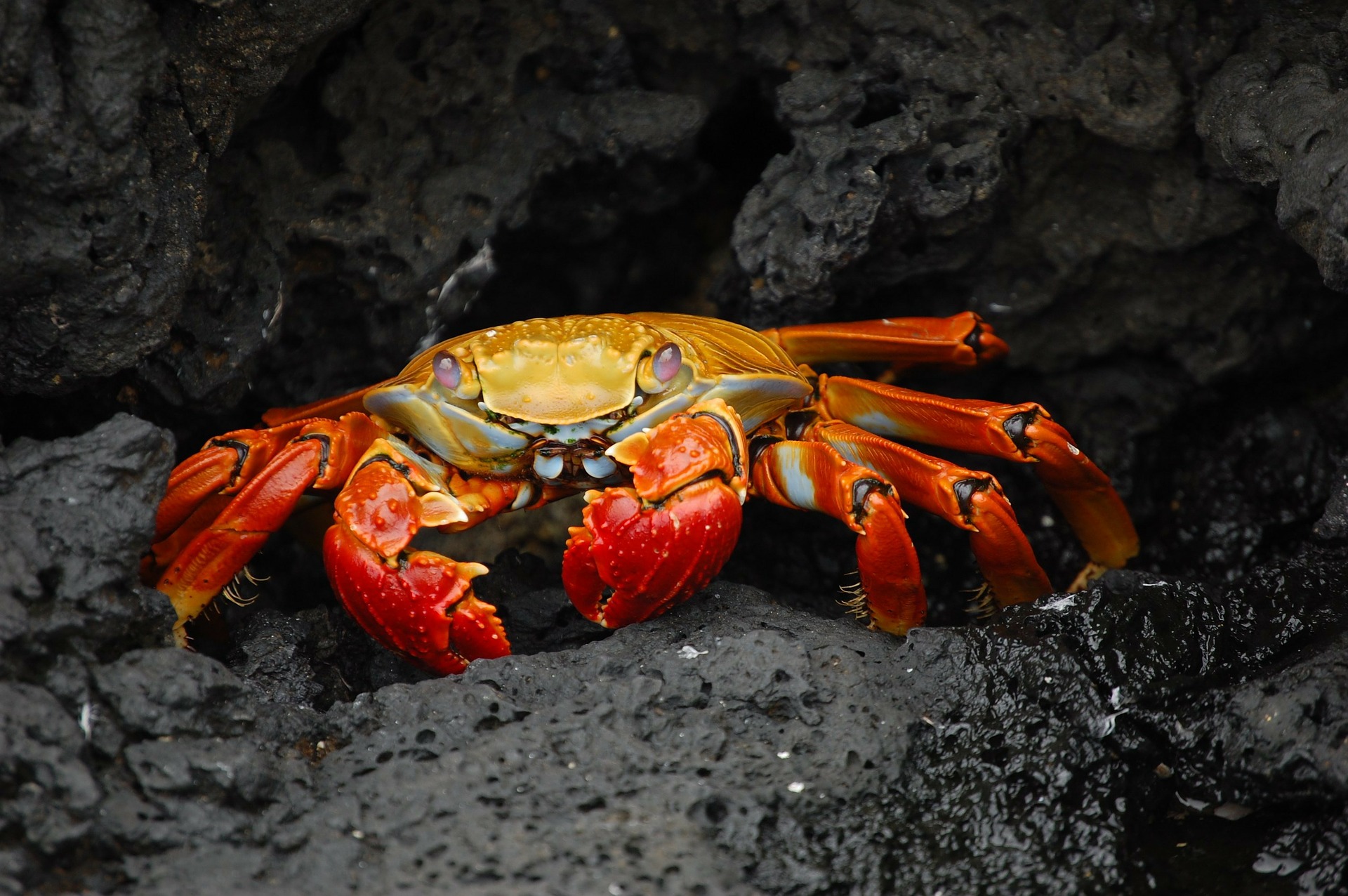 shell
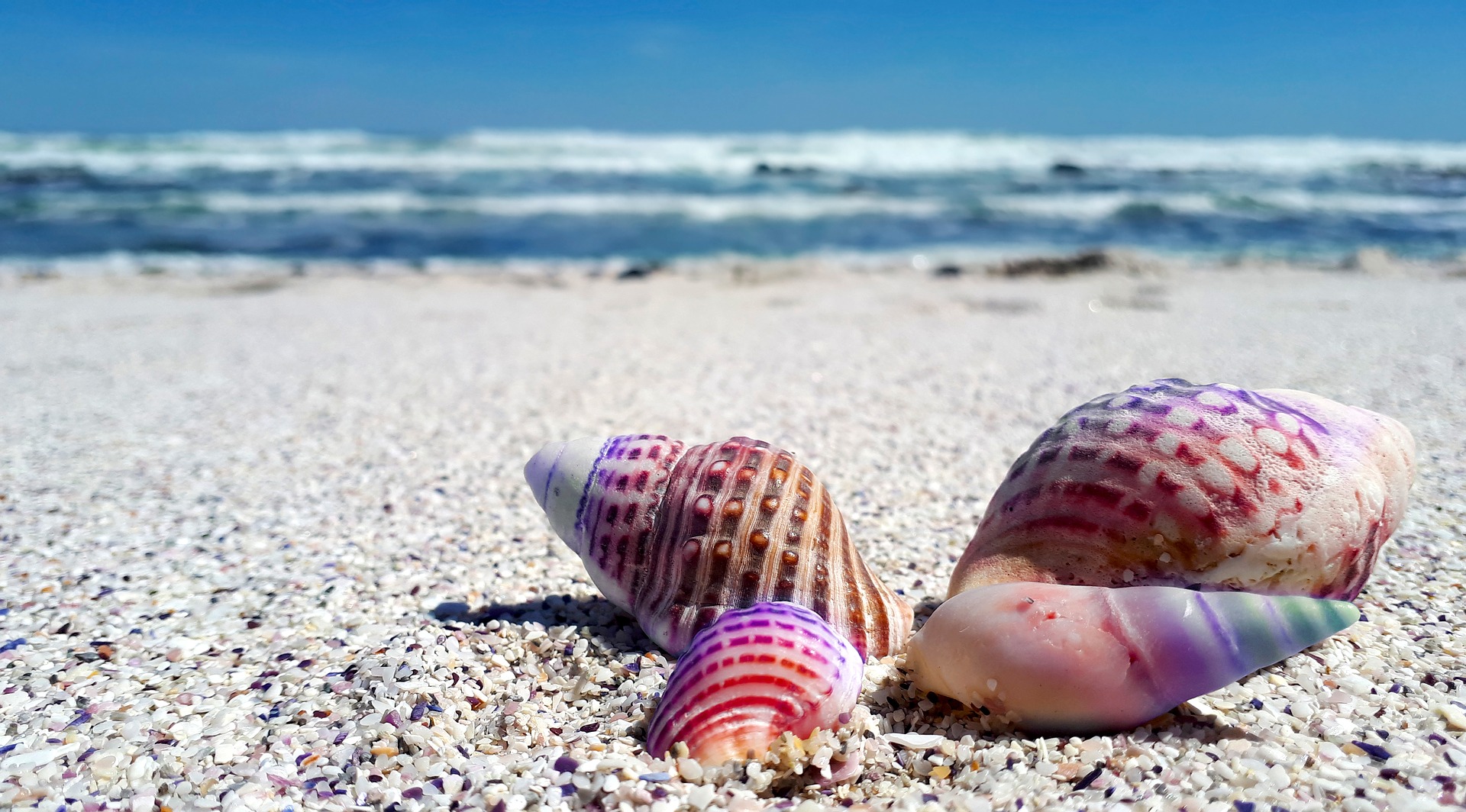